人教精通版三年级上册
Unit5 What colour is it?
WWW.PPT818.COM
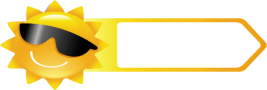 Review
Quick response
Game
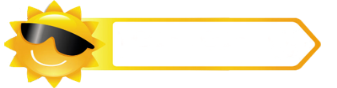 Presentation
Just learn
white
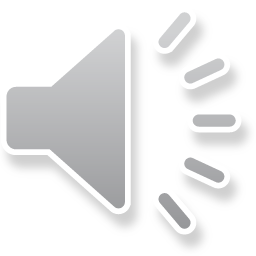 Color it white.
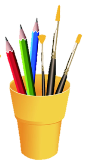 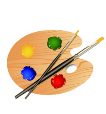 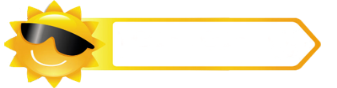 Presentation
Just learn
black
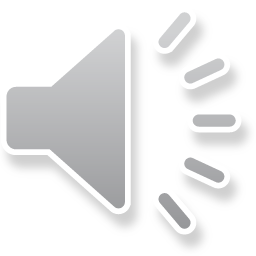 Color it black.
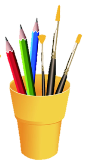 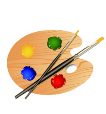 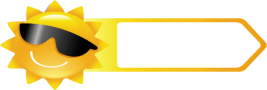 Practice
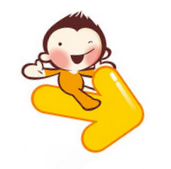 大小声
Game 1
purple
brown
white
black
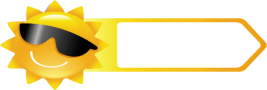 Practice
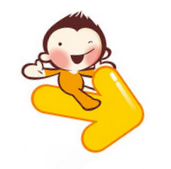 What’s missing?
Game 2
white
purple
brown
black
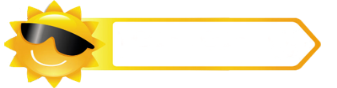 Presentation
Listen and say
Listen! What are they talking about?
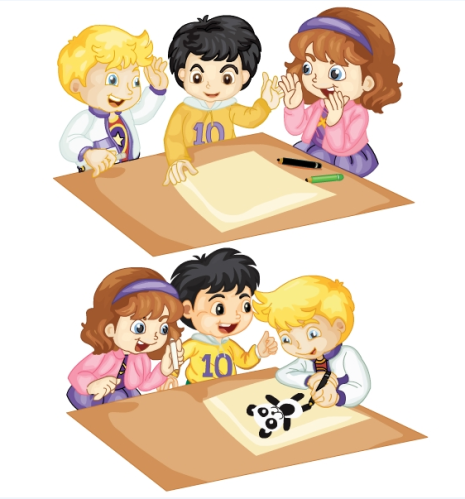 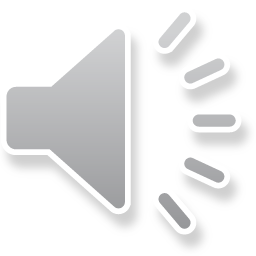 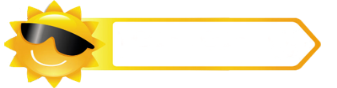 Presentation
Listen and imitate
Hi, Lisa. Let’s draw a panda.
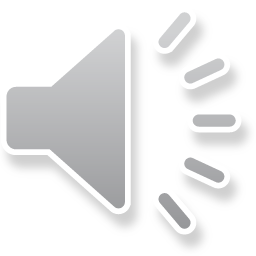 Great!
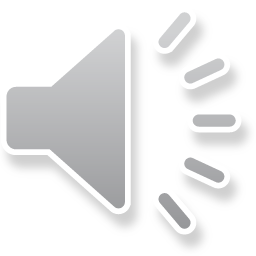 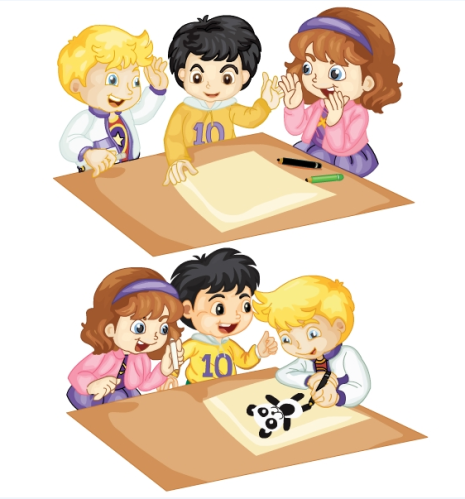 Colour it black and white.
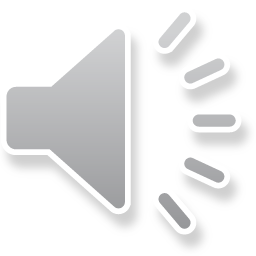 OK!
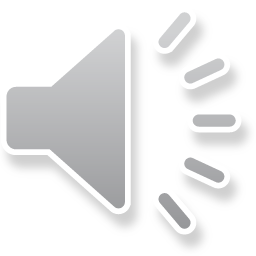 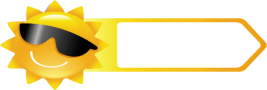 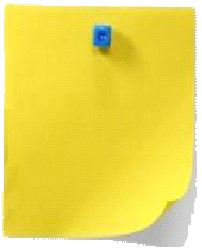 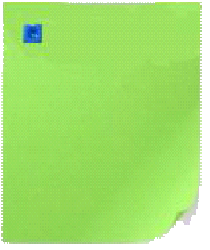 Read together.
(齐读)
Read in groups.
  (分组读）
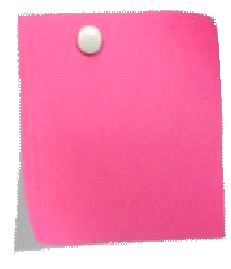 Read in roles.
（分角色读）
Practice
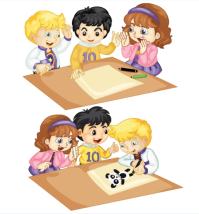 Let’s read
3
1
2
Show time
三人一组试着来表演，其他同学评价。
Good
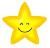 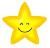 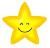 Great
Excellent
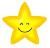 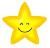 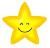 Draw and colour
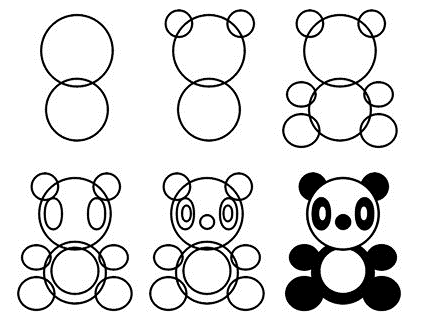 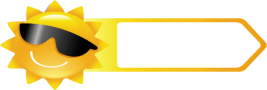 Practice
Let’s colour
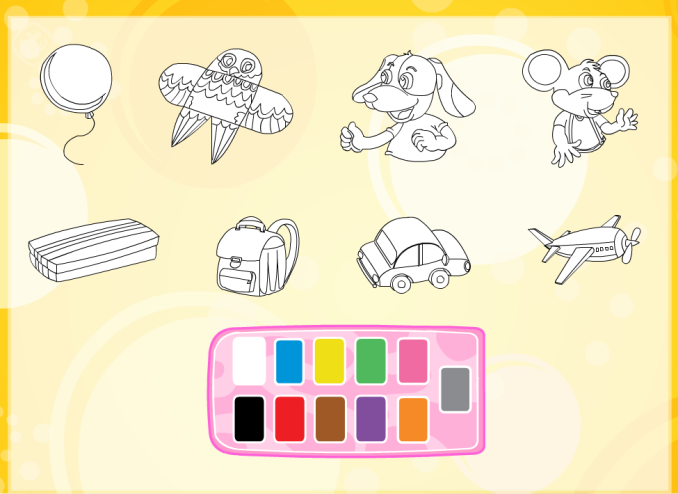 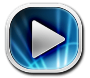 Magic time
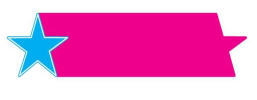 活动2
green
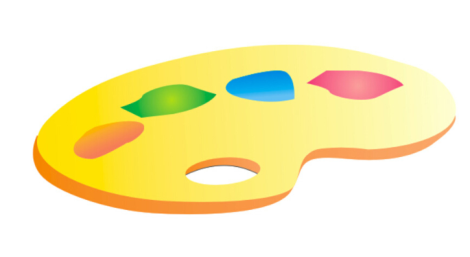 yellow
blue
Magic time
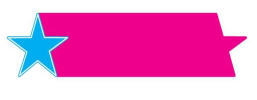 活动2
yellow
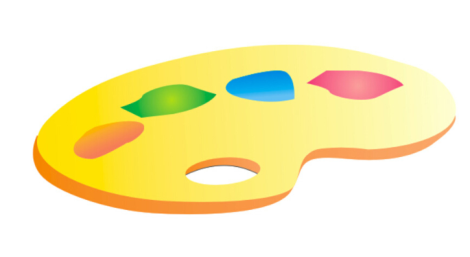 green
red
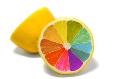 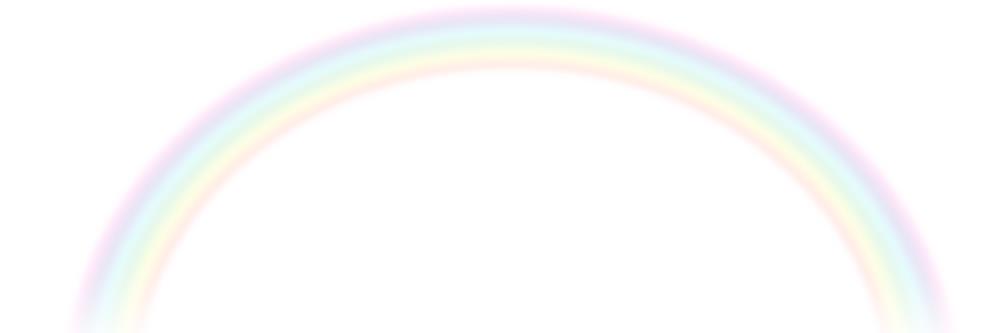 Color it …!
white
orange
brown
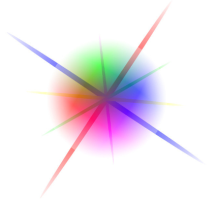 green
red
blue
yellow
black
Homework
1. 跟读Just talk部分的课文录音，并注意语音、语调。
2.自己选择画一样动物或玩具，涂色并运用本课所学内容进行介绍。
3. 预习Lesson29。
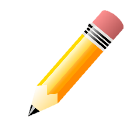 Close